Сэрээт Ачигчийг Ажиллуулахад Тавигдах Шаардлага
Даацын Төв ба Сэрээний урт
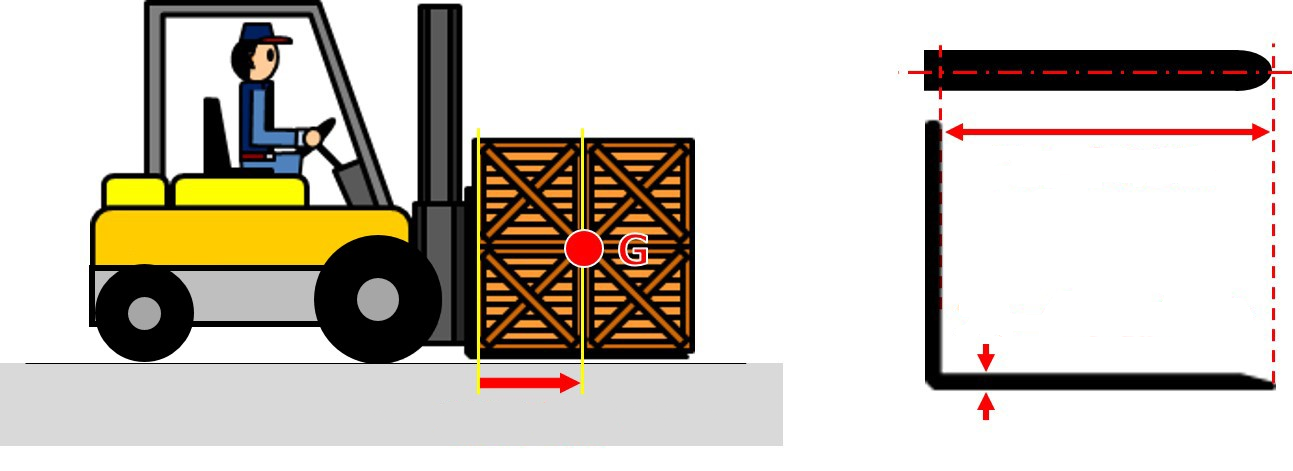 Сэрээний урт
Сэрээний зузааны дээд хэмжээ
Даацын төв
Стандарт Даацын Төв
Стандарт даацын төв D
Нэрлэсэн даац Q
a): 1220 ба 1250 зайг багтаасан.
Шураг Налалтын Өнцөг ба Хамгийн Их Өргөлтийн Өндөр
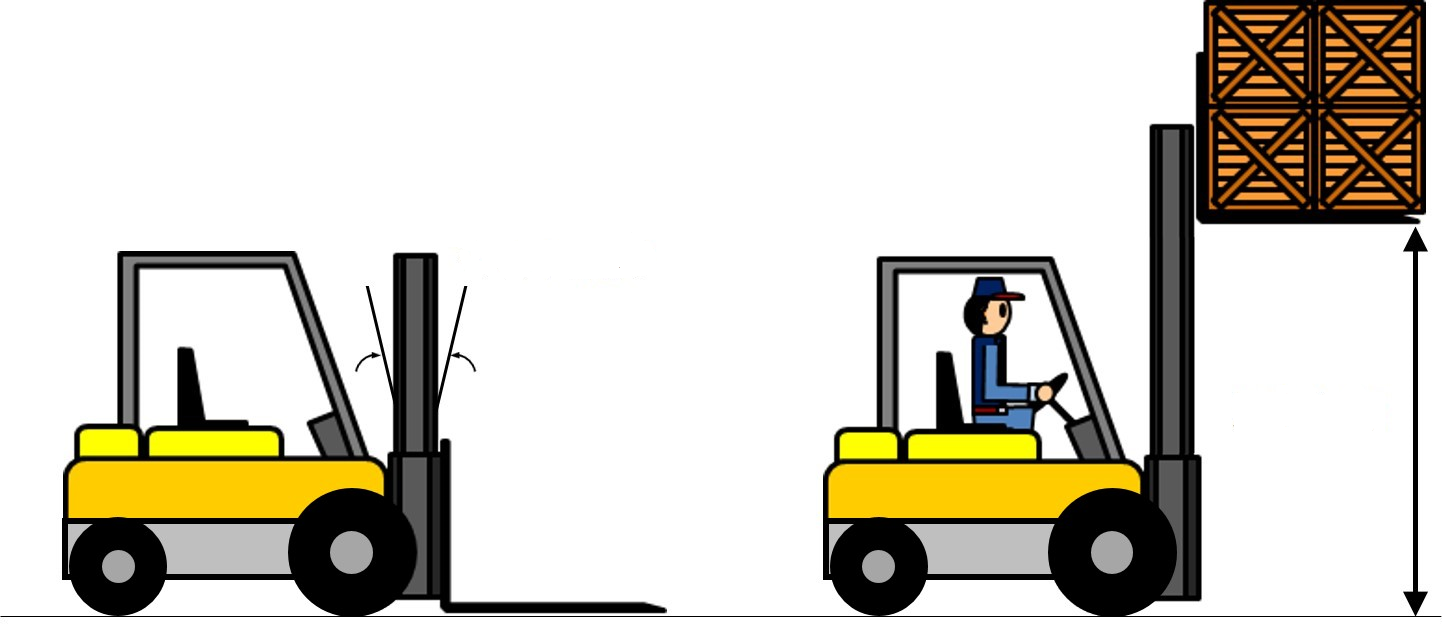 Шураг налалтын өнцөг
Хамгийн их өргөлтийн өндөр
Хамгийн их даац ба зөвшөөрөгдсөн даац
Стандарт даацын төвд ачаалах боломжтой зөвшөөрөгдсөн даацыг “Хамгийн их даац” гэж нэрлэдэг.
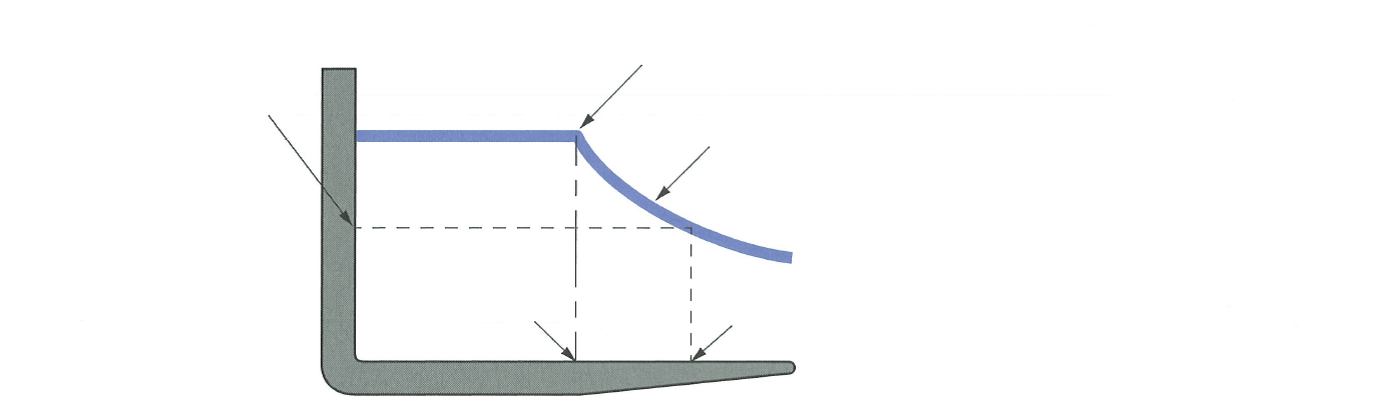 (тусгайлсан даац)
Даацын муруй дээрх даацыг “Зөвшөөрөгдсөн даац” гэж нэрлэдэг.
Даац
Стандарт даацын төв
(даацын төв)
Даац, Гүйцэтгэл ба Төлөвтэй холбоотой нэр томьёонууд
3,000 ба 4,000 мм шургийн хамгийн их өргөлтийн өндөр
4,500 мм шургийн хамгийн их өргөлтийн өндөр
5,000 мм шургийн хамгийн их өргөлтийн өндөр
Зөвшөөрөгдсөн даац (кг)
Даацын төв (мм)
Дизель Хөдөлгүүр ба Бензин Хөдөлгүүрийн харьцуулалт
Зай хураагуураар ажилладаг Тэнцвэржүүлэгч Сэрээт Ачигчийн Эд Ангиуд
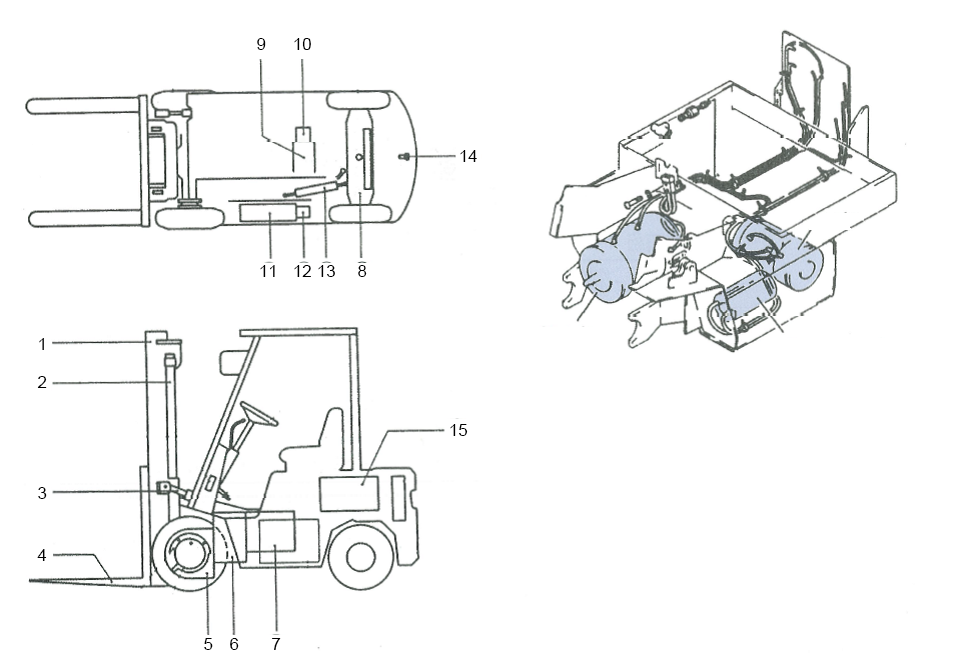 Насосны мотор
Жолооны мотор
Залуурын удирдлагын мотор
Зөөврийн Зай Хураагуур Цэнэглэгчээр Цэнэглэх
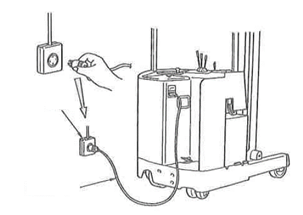 Тэжээл
Цэнэглэгч утас
Суурин Зай Хураагуур Цэнэглэгчээр Цэнэглэх
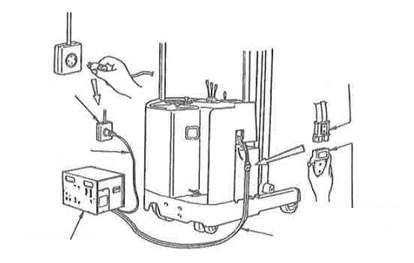 Зай хураагуур холбогч
Тэжээл
Цэнэглэгч утас
Гарах оролтын утас холбогч
Гарах оролтын утас
Суурин зай хураагуур цэнэглэгч
Авцуулах Холбооны Төхөөрөмж
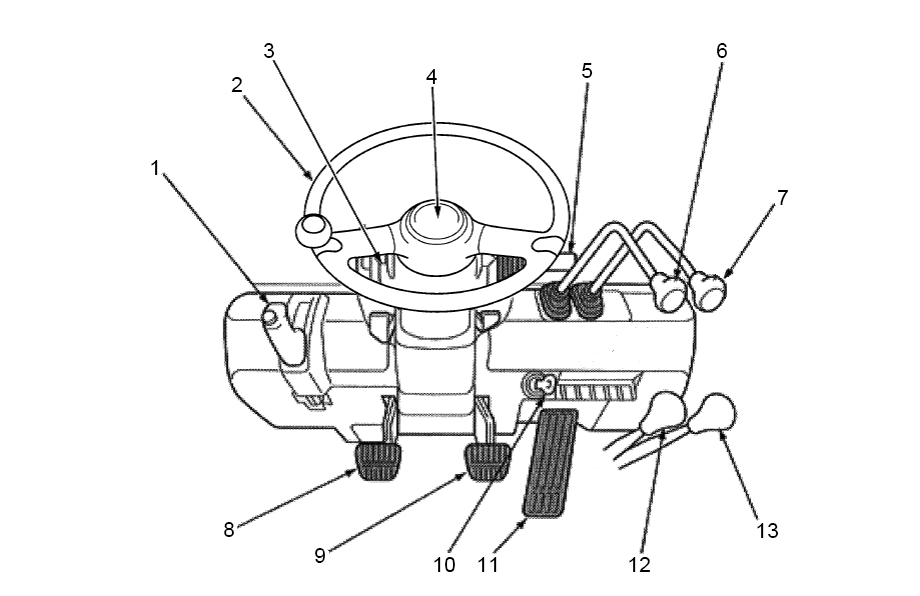 Гидротрансформатор Төхөөрөмж
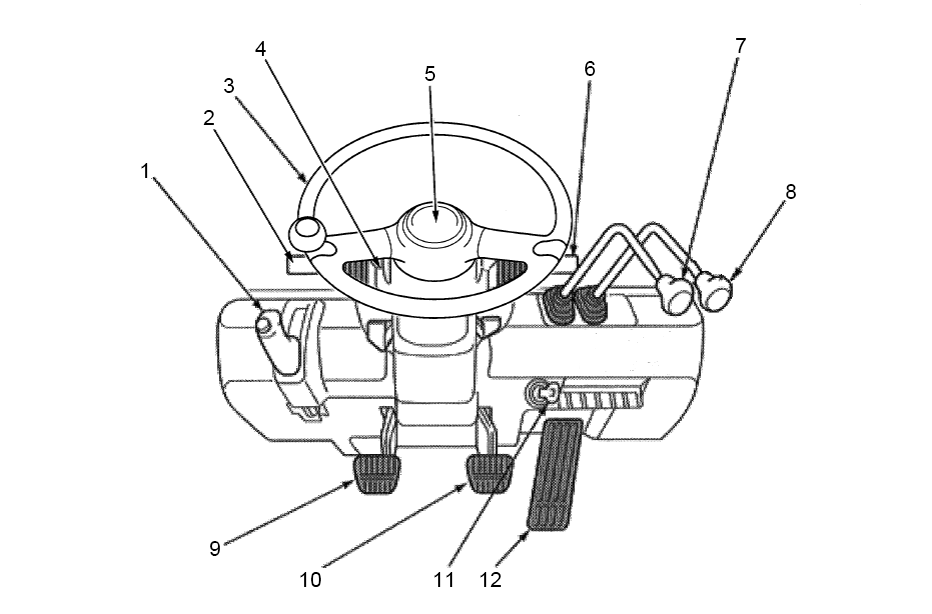 Гидротрансформатор Төхөөрөмжийг Хурдасгах/Хурд Сааруулах Ажиллагаа
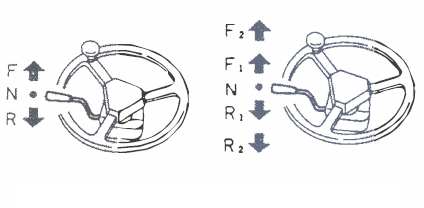 [1-Хурдны гидротрансформатор төхөөрөмж]
[2-Хурдны гидротрансформатор төхөөрөмж]
Өнцөгдөх Ялгаа
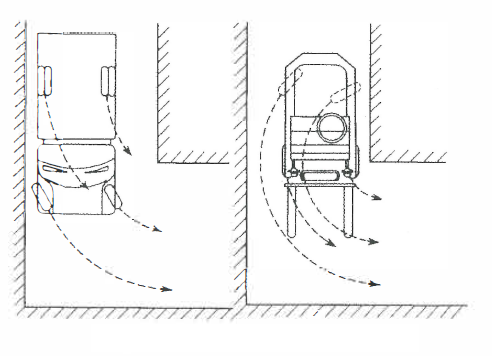 Жирийн автомашин
Сэрээт ачигч
Шургийг Урагш Налуулах
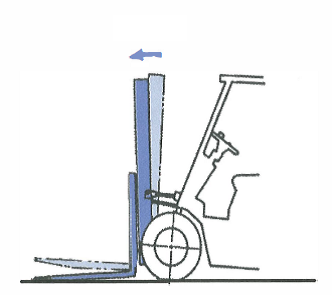 Урагш налуулах
Зай Хураагуураар Ажилладаг Тэнцвэржүүлэгч Сэрээт Ачигчийн Операторын Суудал
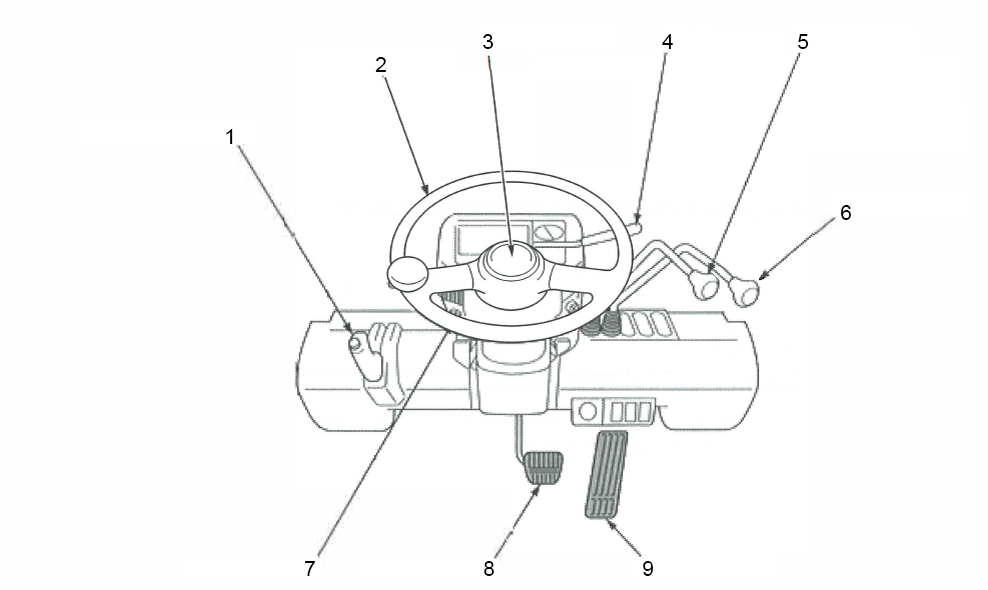 Агуулахын Босоо Сэрээт Ачигчийн Операторын Суудал
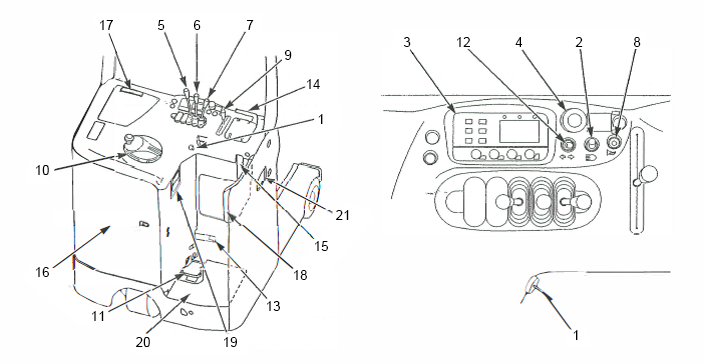 Ачаа Ачих/Буулгах Төхөөрөмжийн Эд Ангиудын Нэрс
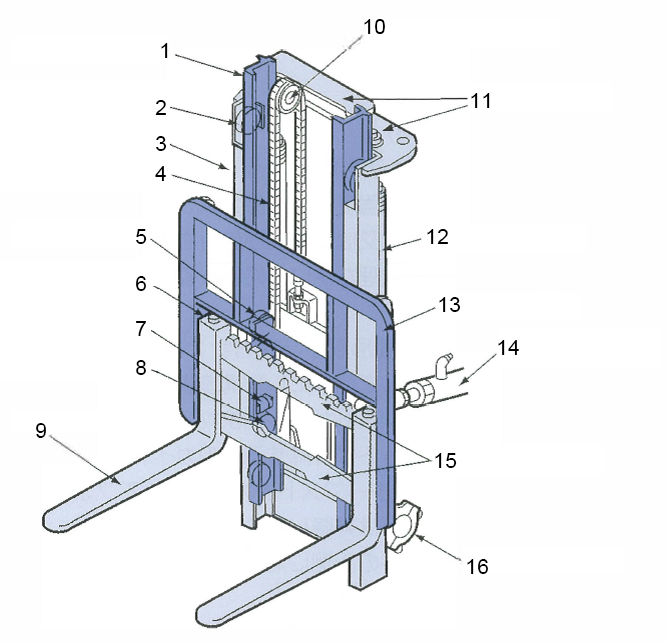 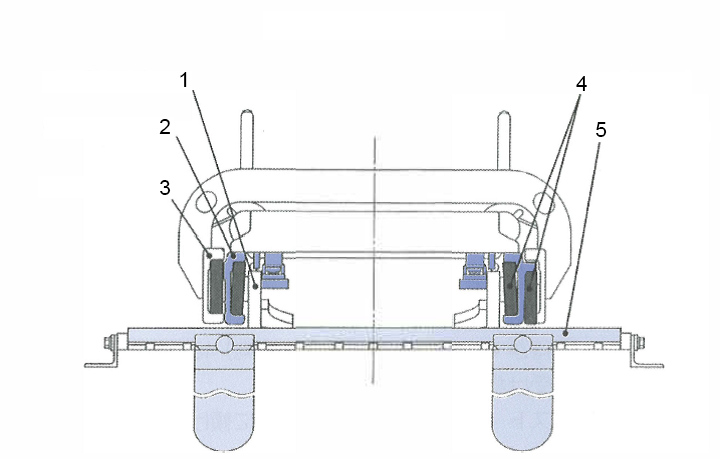 Сэрээнээс дээш
Тэгшхэн Тавцангийн Эд Ангиудын Нэрс
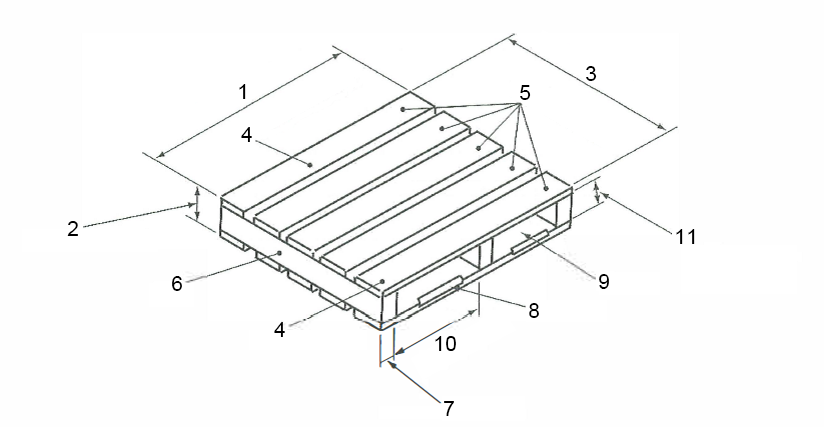 Хөшүүргийн Ажиллагаа (Ex.)
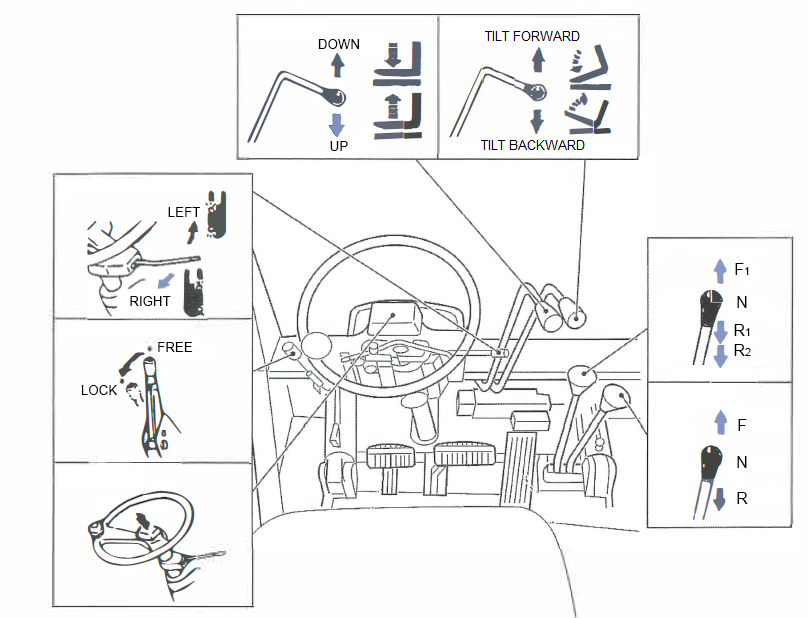 Өргөх хөшүүрэг
Налуулах хөшүүрэг
Эргэх дохионы унтраалга
Солих хөшүүрэг
Зогсоох тоормосны хөшүүрэг
Урагшлах/урвуу явах хөшүүрэг
Дохионы товч
Унаж Болохгүй
Ачааг Өргөж Буй Үед Жолоодож Болохгүй
Тогтмол Давтамжтай Өөрийгөө Шалгах
Хэт Их Ажилласан Болон Согтууруулах Ундаа Хэрэглэсэн Үед Ажиллуулах
Зохих Аюулгүй Ажиллагааны Хувцастай Ажиллах
Хамгаалалтын малгай
Эрүүний оосор
Хамгаалалтын гутал
Анхны Шалгалт
Анхны шалгалтыг бүрэн хийгдэж дуустал хүлээнэ үү.
Тээврийн Хэрэгсэлд Суух/Буух
Жолоодож Байх Үедээ Сэрээг Доошлуул
Дээш Өгсөхдээ Урагш Жолоодох болон Доош Уруудахдаа Урвуу Жолоодох
Асуудлуудыг Нэн Даруй Зас
Хэмжээ Хэтэрсэн Ачаа Ачиж Болохгүй
Сэрээний Доор Хэзээ ч Бүү Зогс
Сэрээгээр Хэзээ ч Хүн Өргөж Болохгүй
Сэрээнээс Хэзээ ч Эд Зүйлс Өлгөж Болохгүй
Агааржуулалт Сайтар Газар Цэнэглэ
Цэнэглэх Үеэр Зай Хураагуурын Тагийг Нээ
Хүчний Гурван Элемент
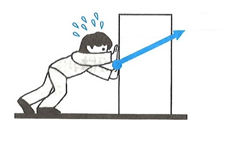 Хэмжээ
Чиглэл
Ажиллагааны цэг
Чиглүүлэгч
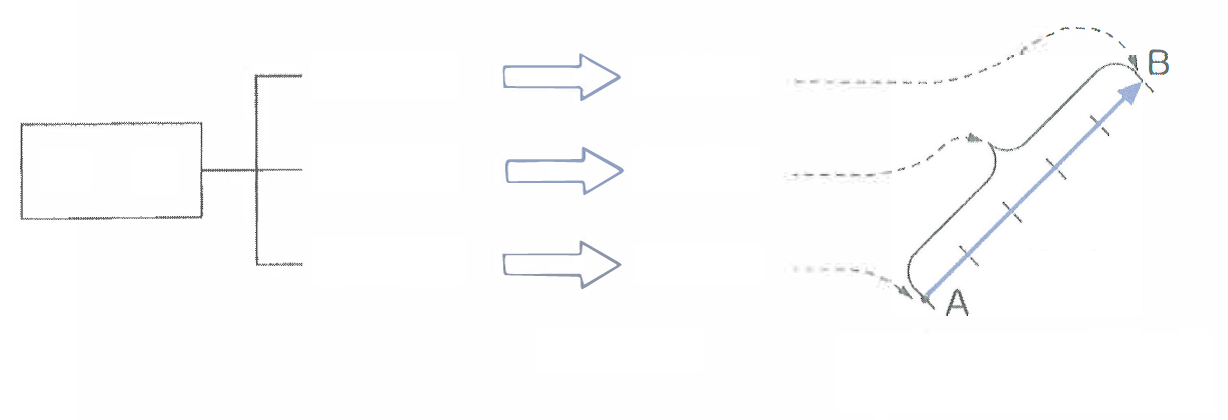 Сумны чиглэл
Чиглэл
Хүч
Хэмжээ
Сумны урт
Үйлдлийн хүчний шугам
Ажиллагааны цэг
Сумны суурь
Хүчний гурван элемент
Чиглүүлэгч
(Ж. 1 N = 1 см)
Хоёр Хүчний Нэгдэл
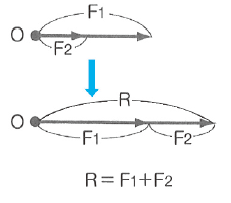 Хүчний Параллелограммын Хууль
Хүчний Задрал (1)
Нийлбэр хүч Fa
Тэнцүү хүч (R)
(F -н эсрэг чиглэлд үйлчилж буй хүч)
Бүрдүүлэгч хүч Fb
Хүчний Задрал (2)
Чангалах Хүч ба Агшин
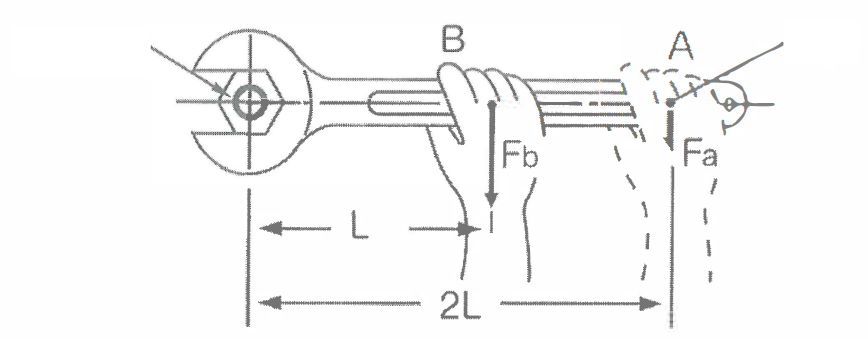 Хүчний цэг
Эргэлтийн тэнхлэг O
Нэг Цэг дээрх Хүчний Тэнцвэр
Масс
Ажиллагааны цэг
Нэг Цэг дээрх Хүчний Тэнцвэр
Масс
Параллель Хүчний Тэнцвэр
Таталцлын Нийт Төвийн Хөдөлгөөн
Тэгш Бус Гадаргуу дээр Ачаа Дайвалзах Аюул
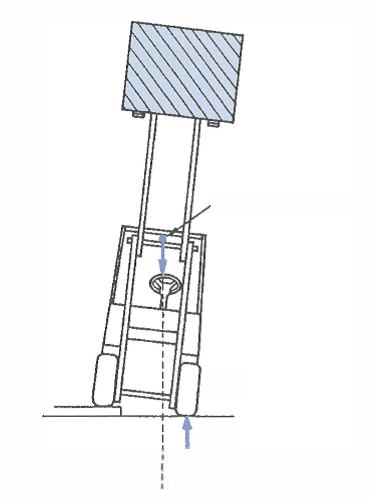 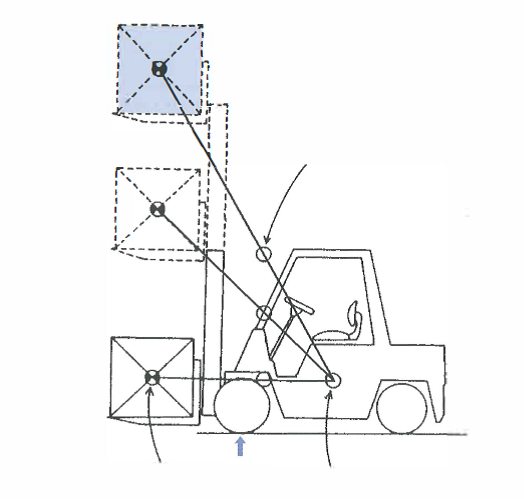 Таталцлын нийт төв (G)
Таталцлын нийт төв (G)
Урд дугуй
Даацын таталцлын төв (G1)
Тулах цэг
Тулах цэг
Биеийн таталцлын төв (G2)
Сэрээт Ачигчийн COG Байрлал
COG тэнцвэргүй байх үед
Хурдасгуур
Огцом эргэдэг
Урд дугуй
Хүрээ
Арын дугуй
Дамжлагын тэнхлэг
Төвийн хавчуур
COG нь G2 дээр байх үед тээврийн хэрэгсэл тогтвортой байх хэдий ч COG нь G1 эсвэл G3 дээр байх үед онхолдож болзошгүй.
Сэрээт Ачигчийн Инерцийн Хүч
Төвөөс Зугтах Хүчний улмаас дайвалзах
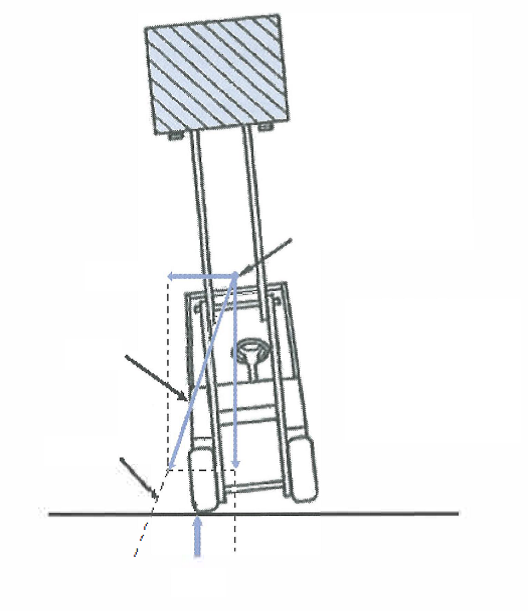 Таталцлын нийт төв
Төвөөс зугтах хүч
Тэнцүү хүч
Нийт массын тэнцүү хүч болон төвөөс зугтах хүчний үйлдлийн шугам дугуйн (тулах цэг) гадна гарсан тохиолдолд тээврийн хэрэгсэл дайвалзана.
Үйлдлийн шугам
Тулах цэг